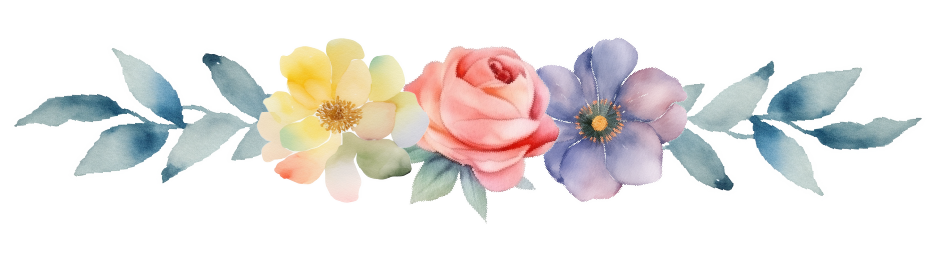 DAILY TO DO LIST
Date:
S  M  T  W  T  F  S
TO DO LIST
TOP 3 PRIORITIES
FOR TOMORROW
DON’T FORGET
NOTES